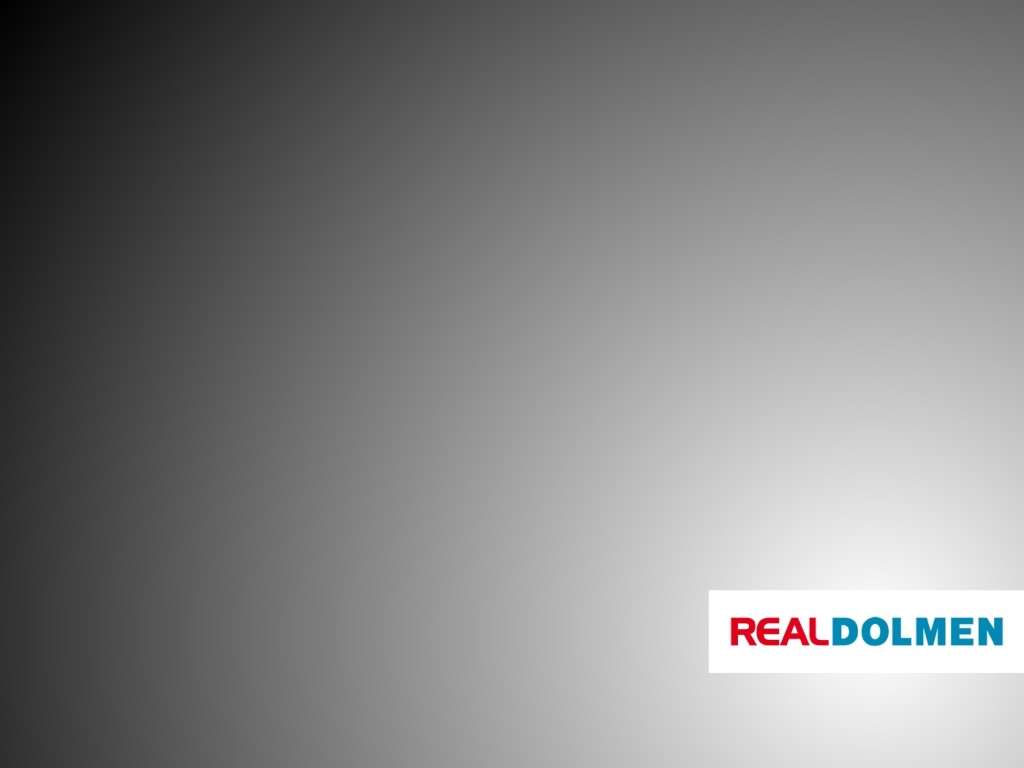 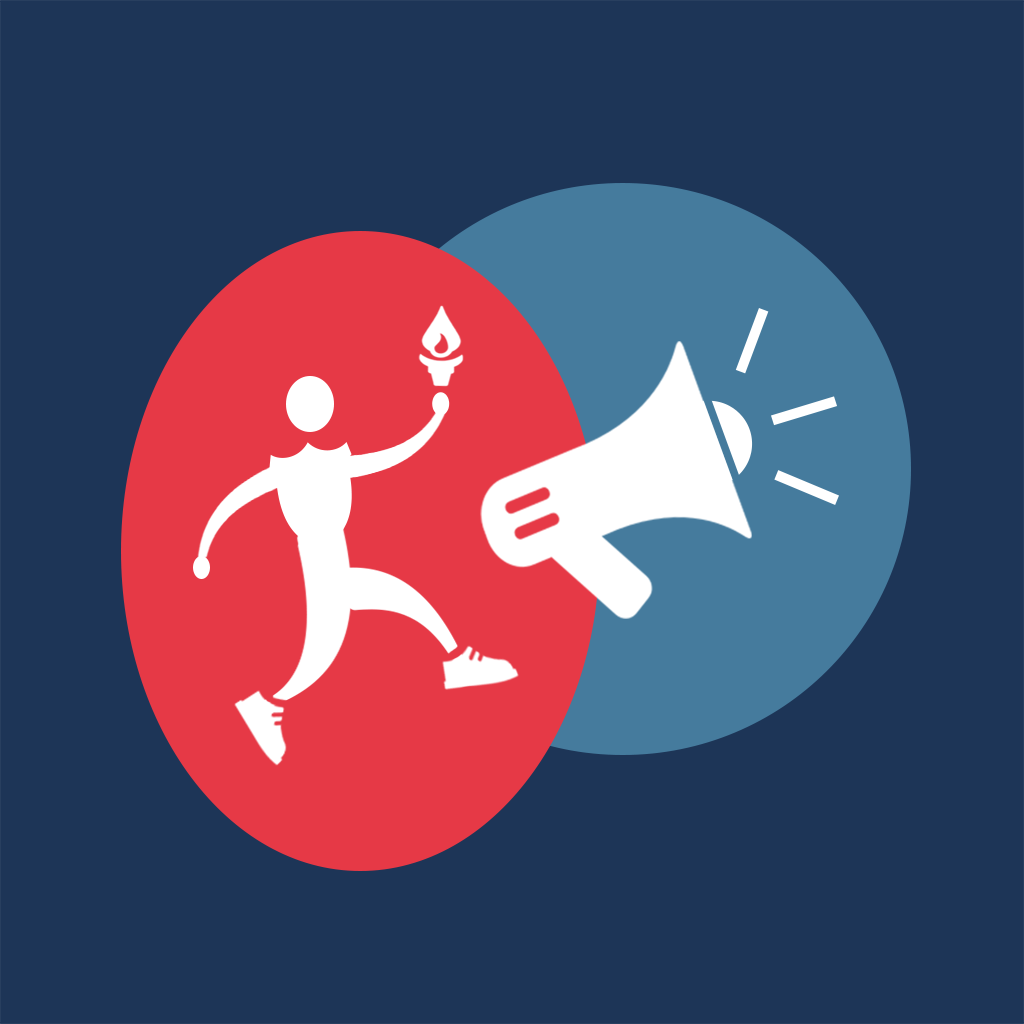 Behieve
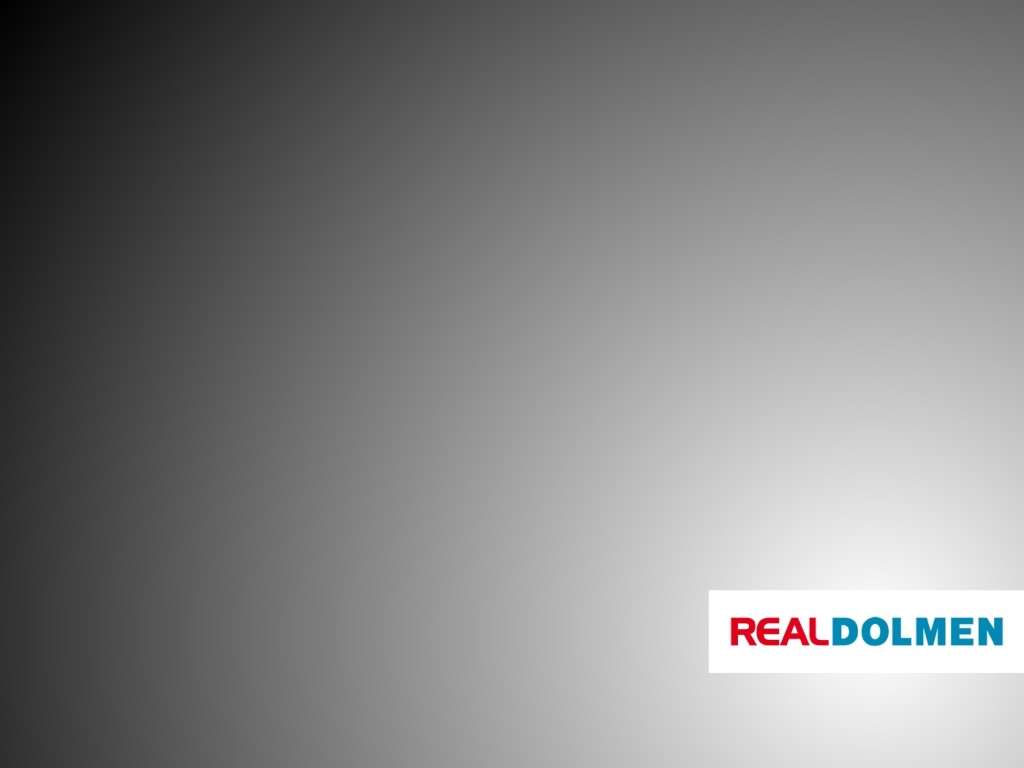 Elevator Pitch
An XYZ company will be a one-stop online platform for Indian families to search, plan, organize and manage any family events.
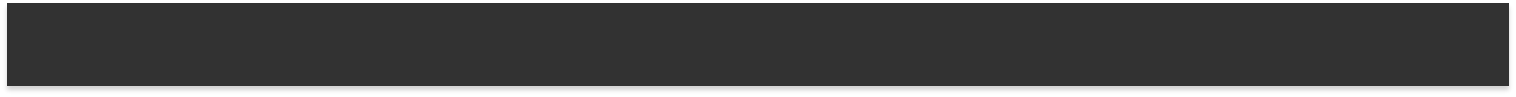 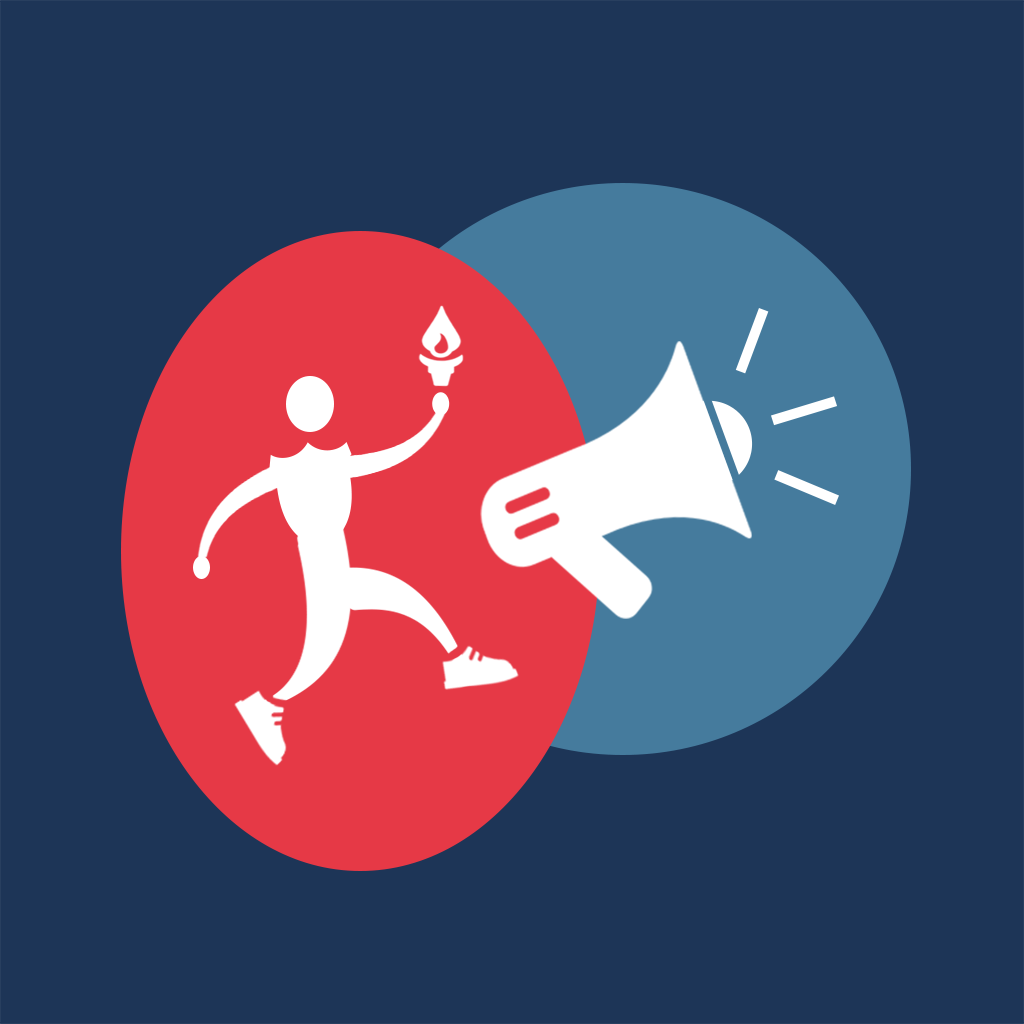 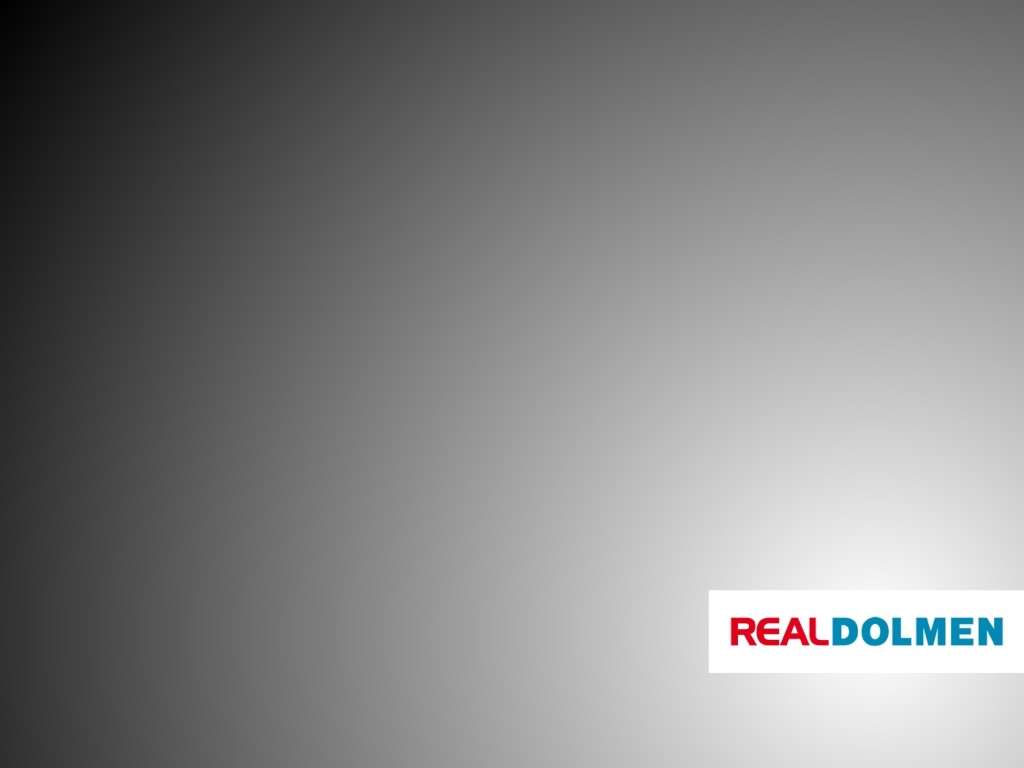 Problem Statement
Families who are residing in semi-urban areas are facing difficulty in arranging family events The current vendors which are available in the market have problems like high cost
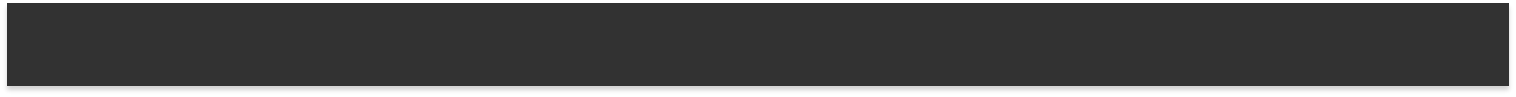 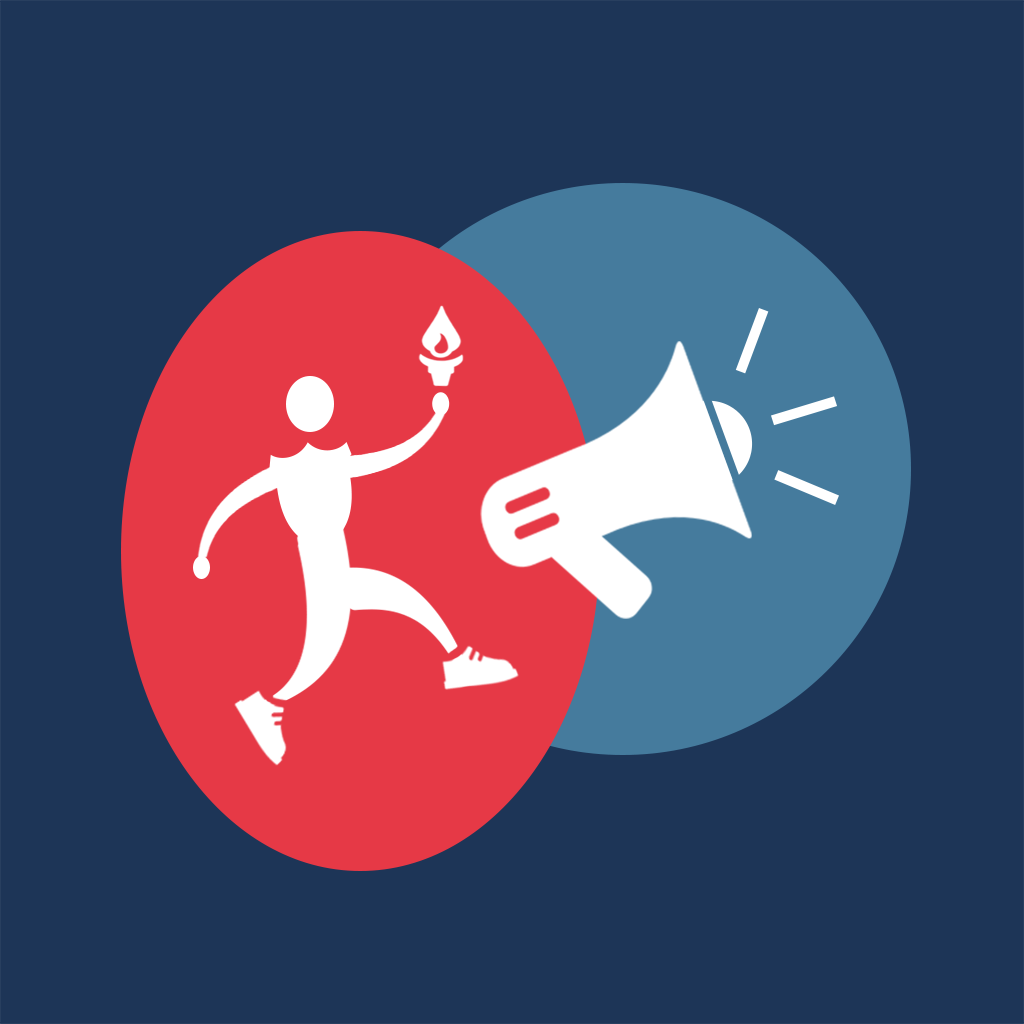 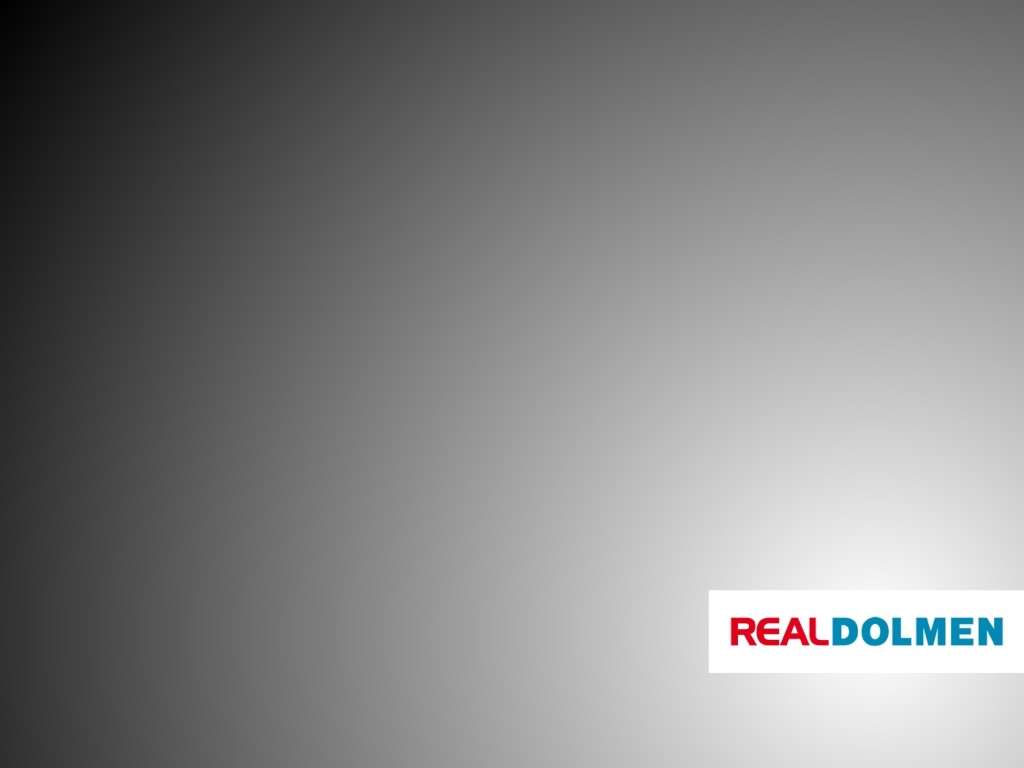 The Solution
An XYZ company will support end-to-end events by suggesting the most auspicious event, timings, recommending suitable service provider or vendor and providing continuous support until gets executed.
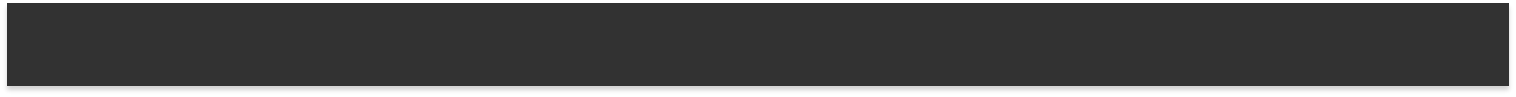 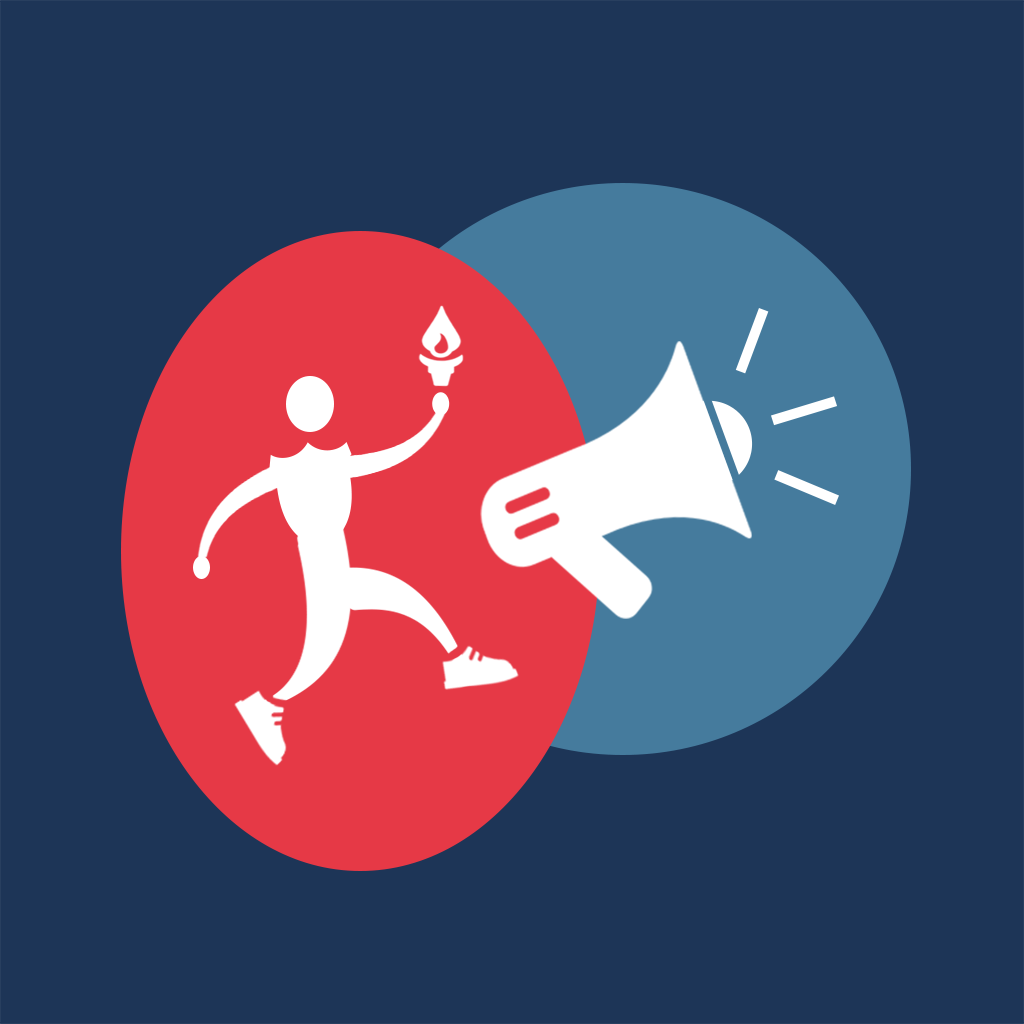 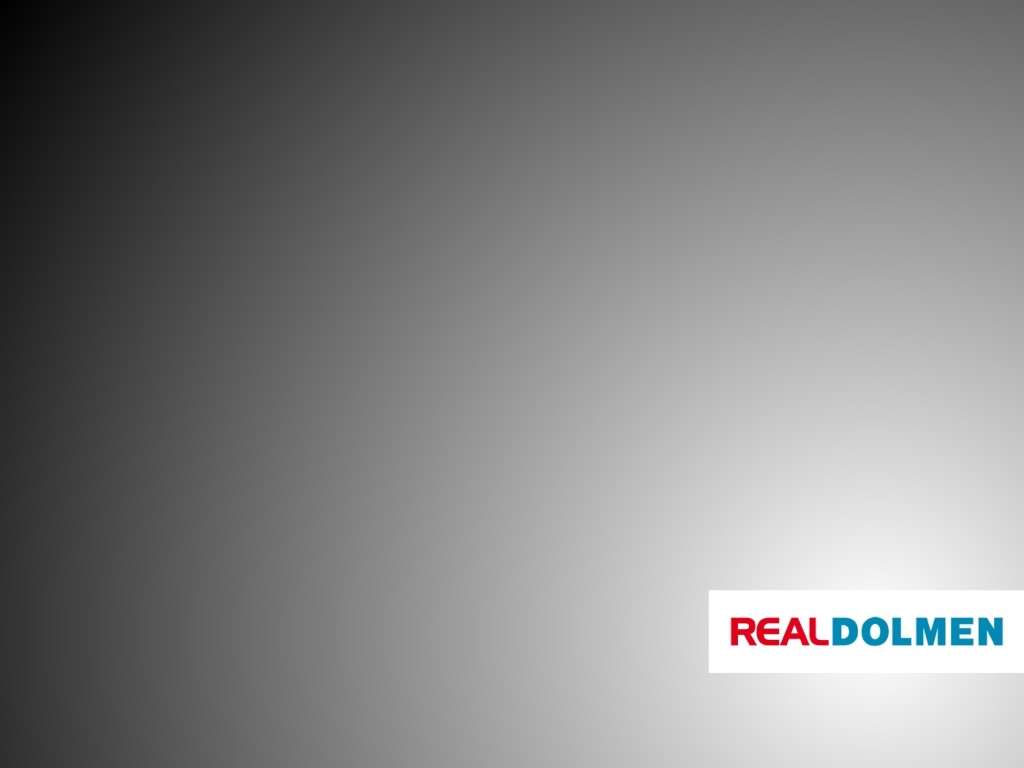 Market Opportunity
During the late 1990s and early 2000 industry has spent around 20   crores on diversified events. In upcoming years, it is expected to clock a growth rate of 25 % annually on YOY(Year-On-Year ).
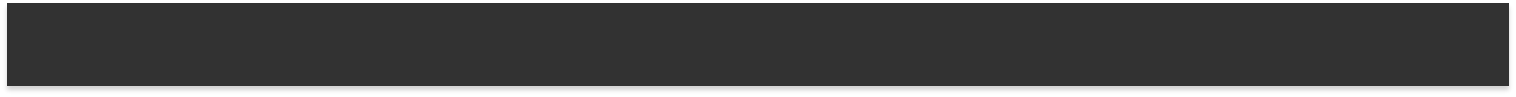 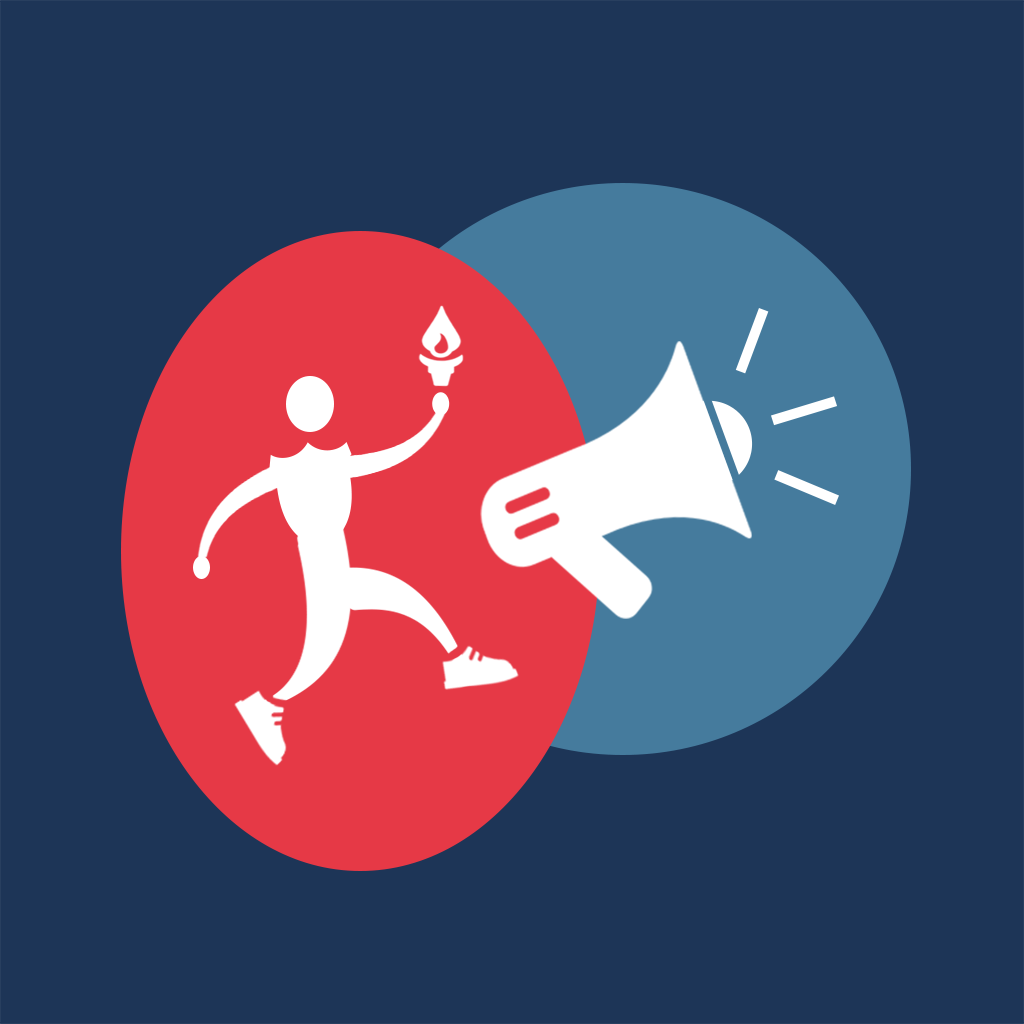 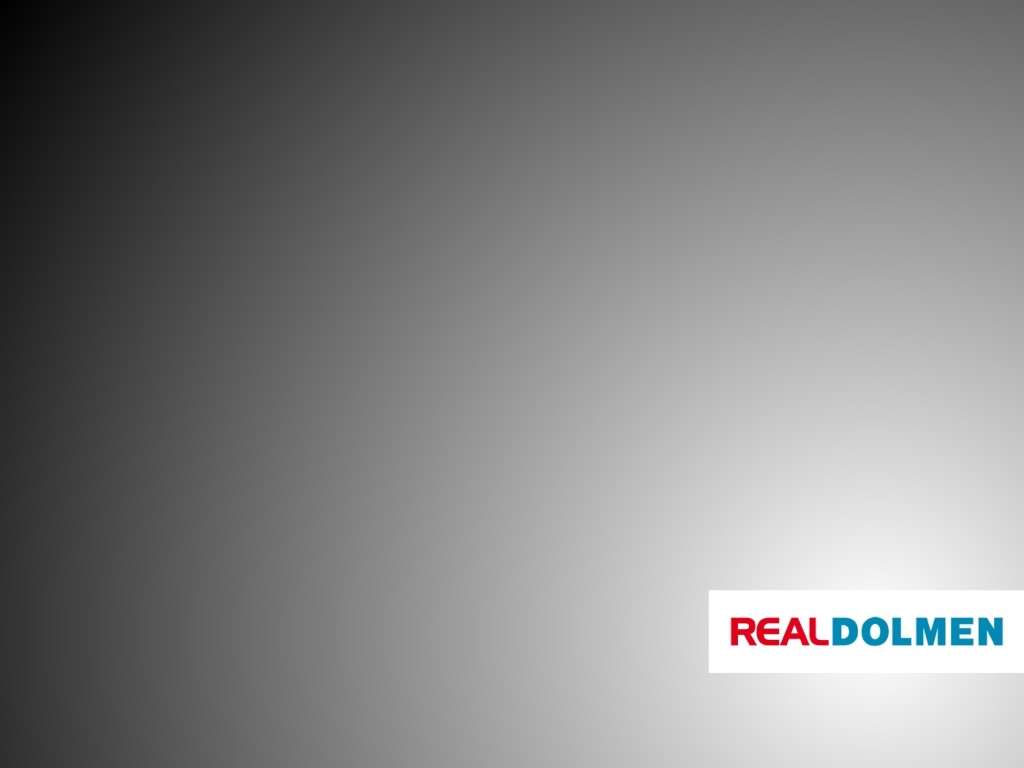 Competitive Landscape
Competitors
Advantages
redbus
good customer services and good
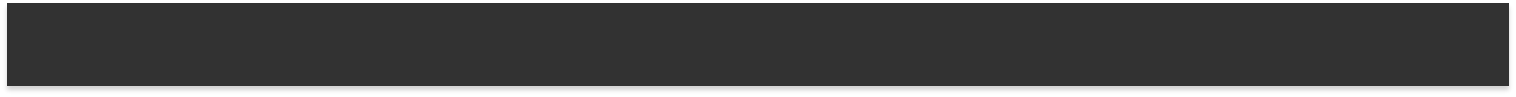 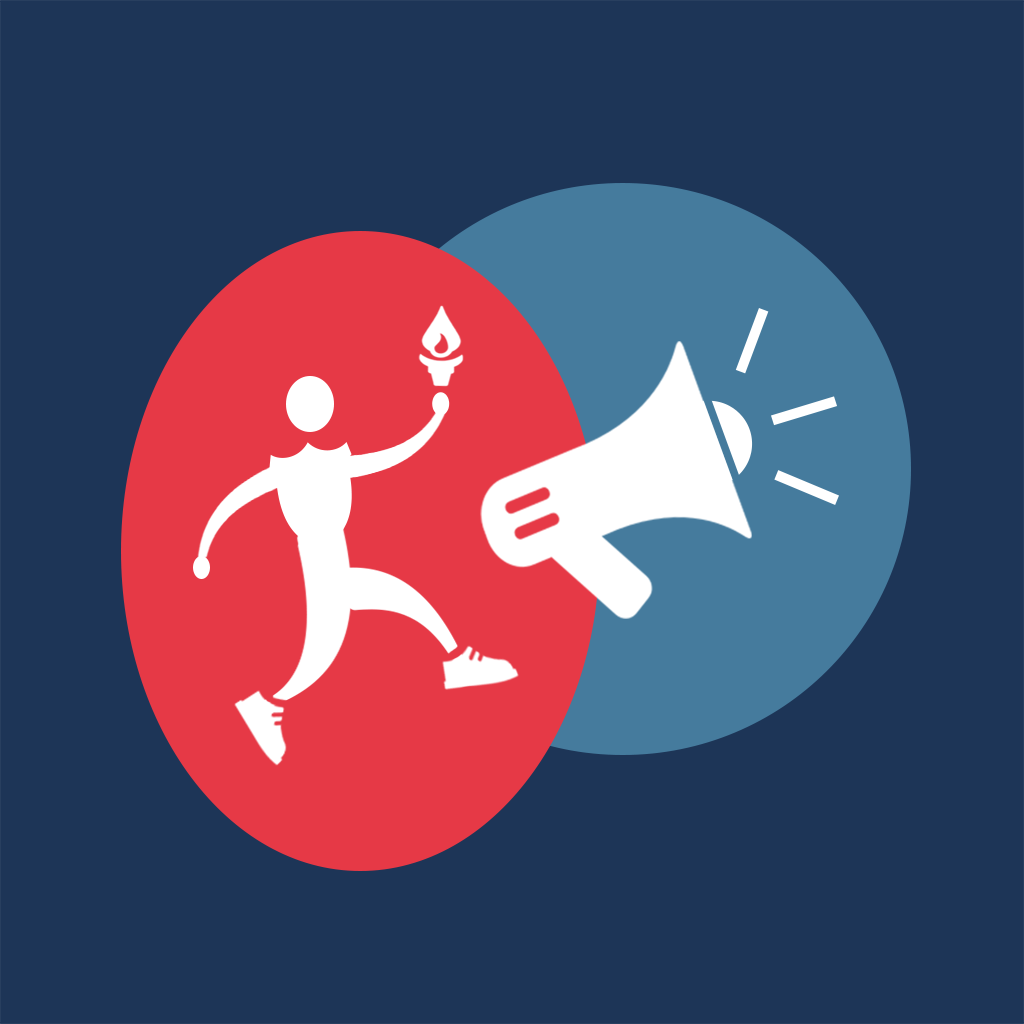 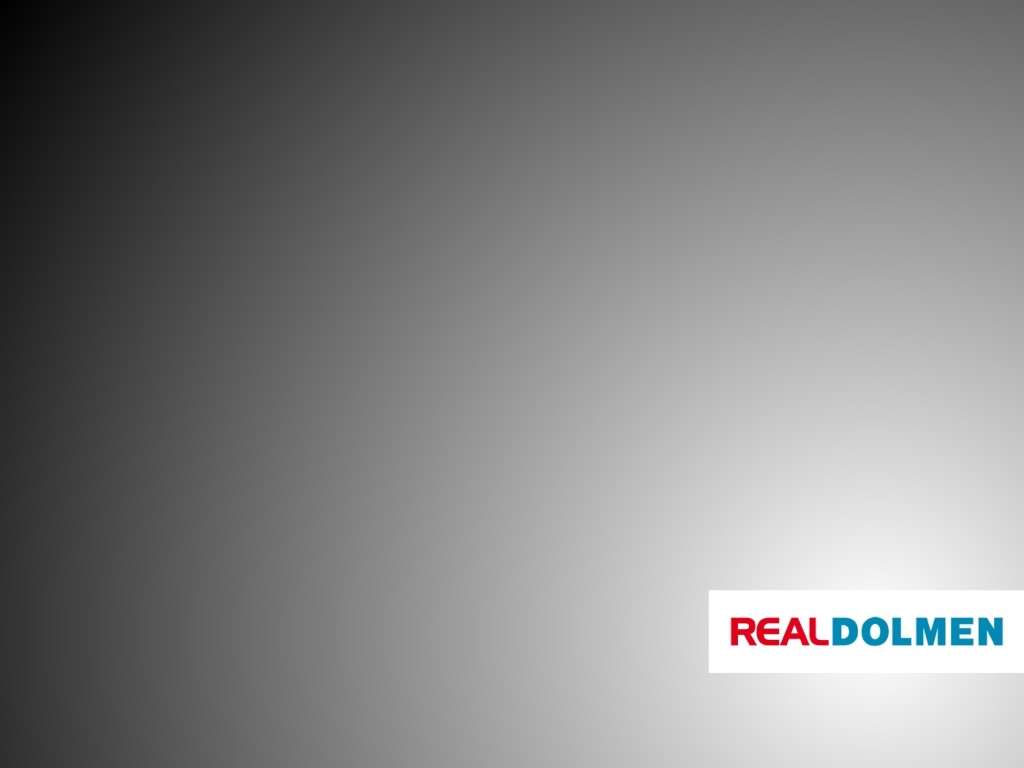 Sales Channels
On the consumer-facing side, XYZ is not charging anything. Consumer has to free signup and select the preferred vendors  to avail the services.Best deals will be provided on every event category.
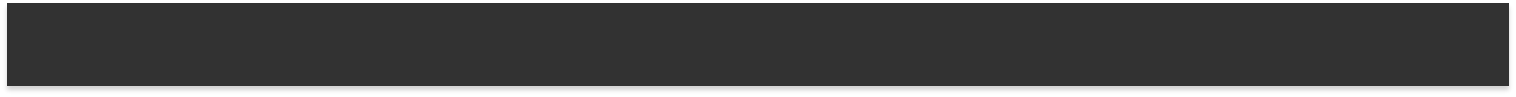 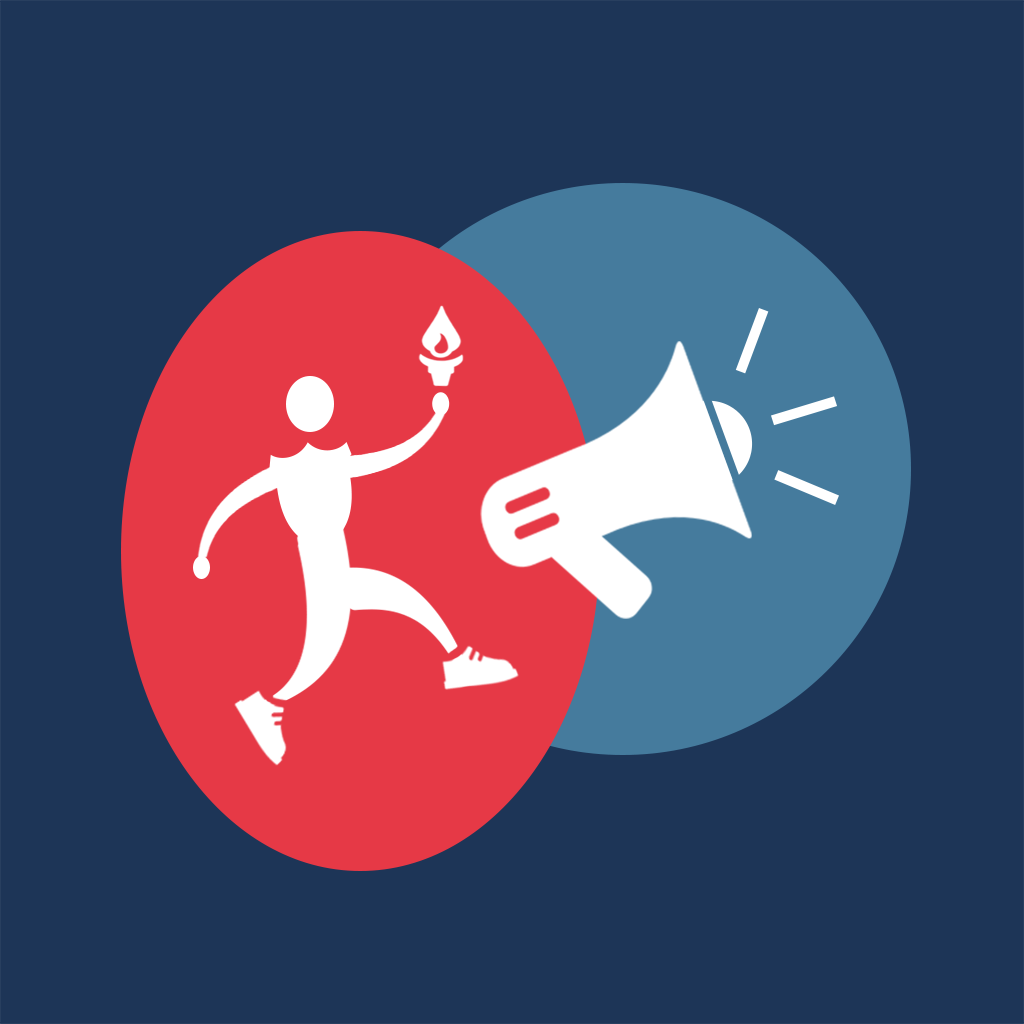 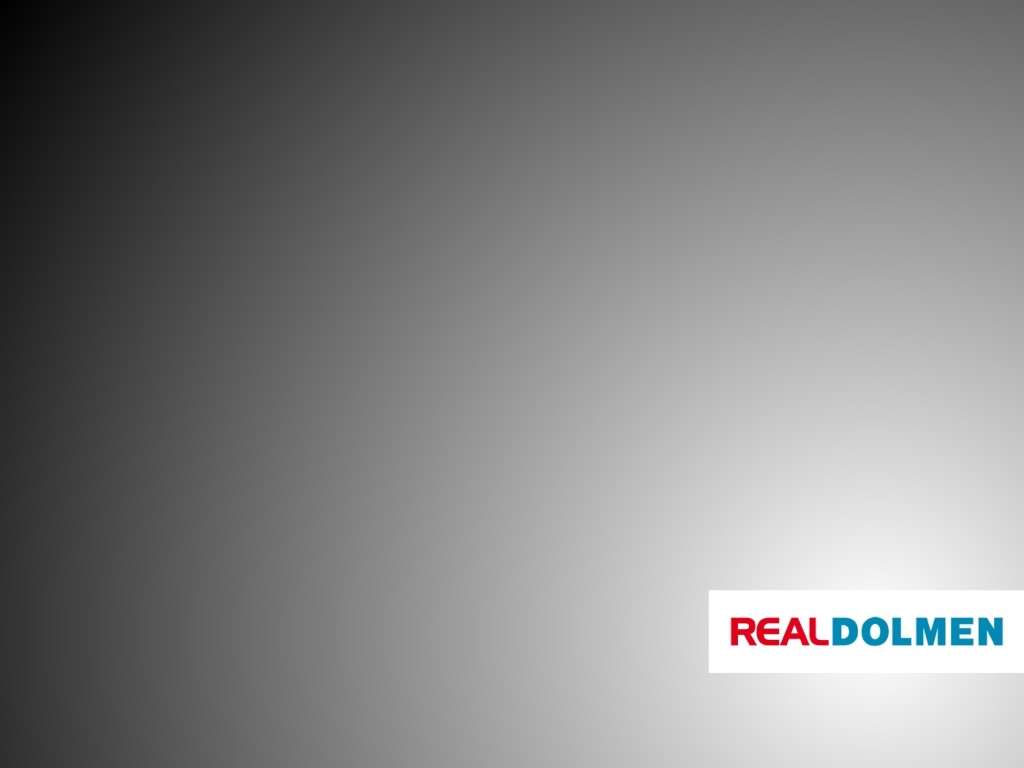 Marketing Activities
Although initial customer acquisition is done through word of mouth but to reach wider target segment XYZ have to adopt Digital Marketing. XYZ would focus on SEO, PPC, Social Media
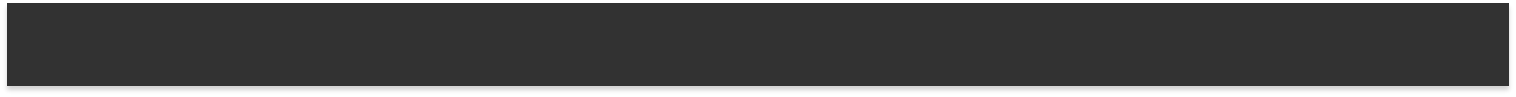 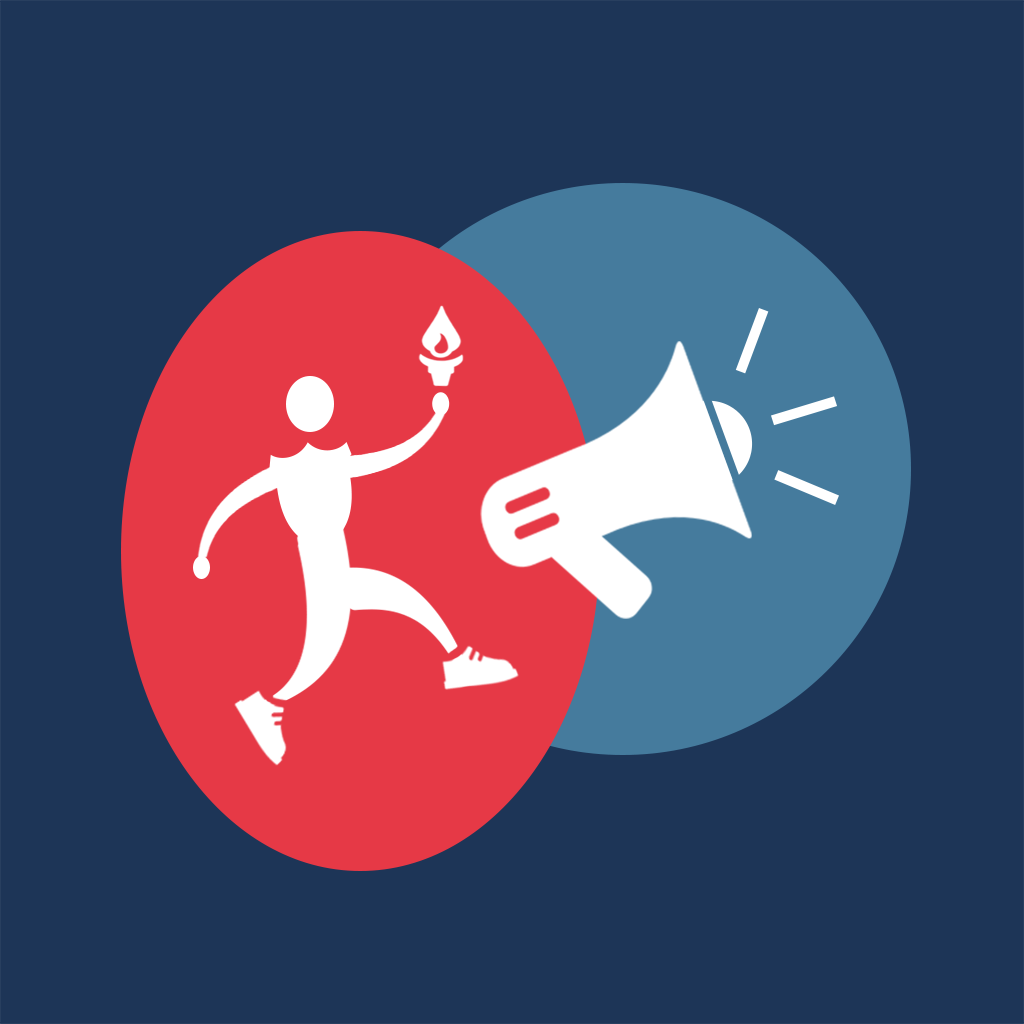 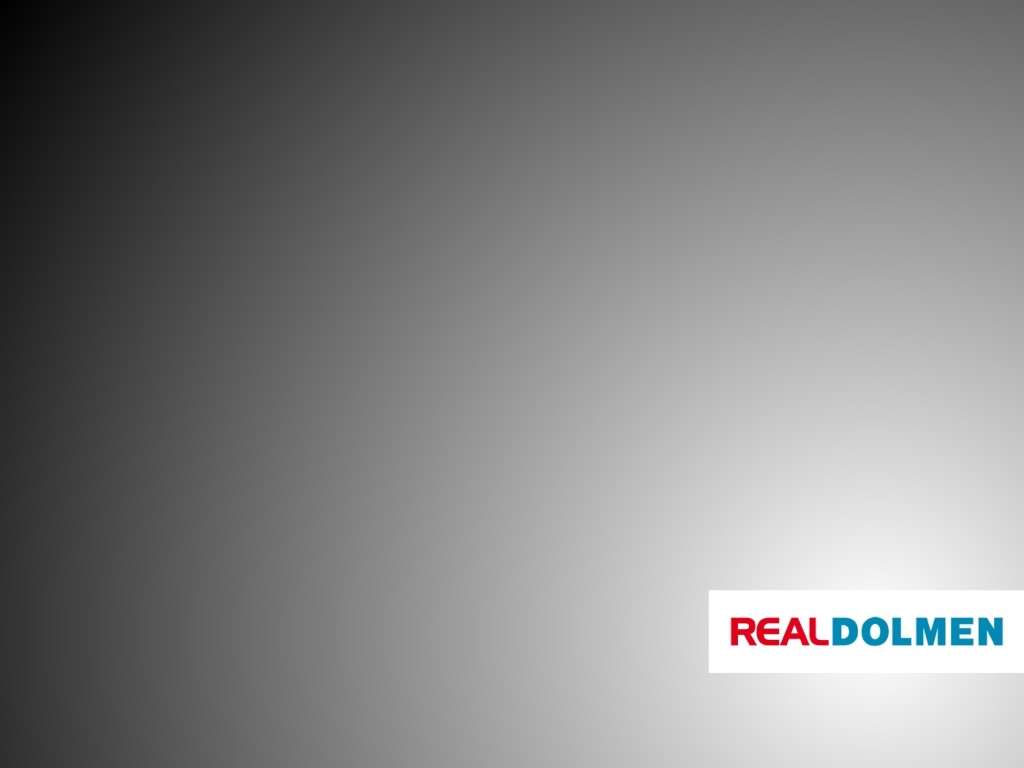 Traction
Date
Milestones
1
October 15,16
complete the data
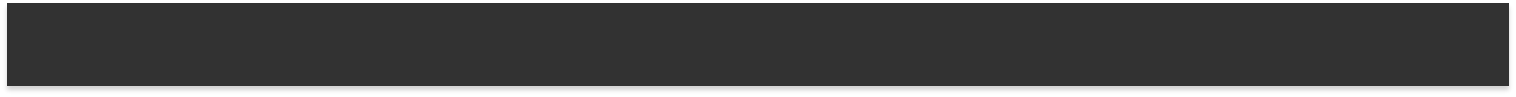 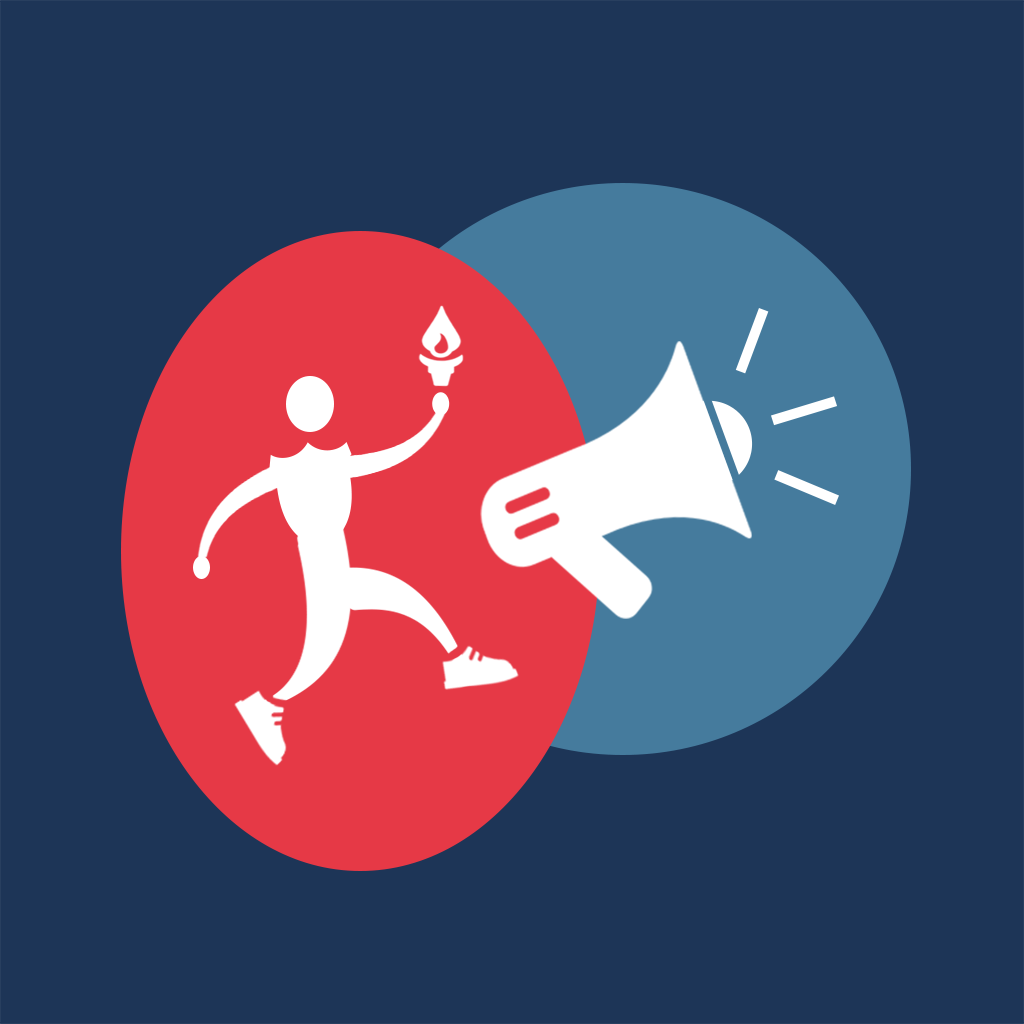 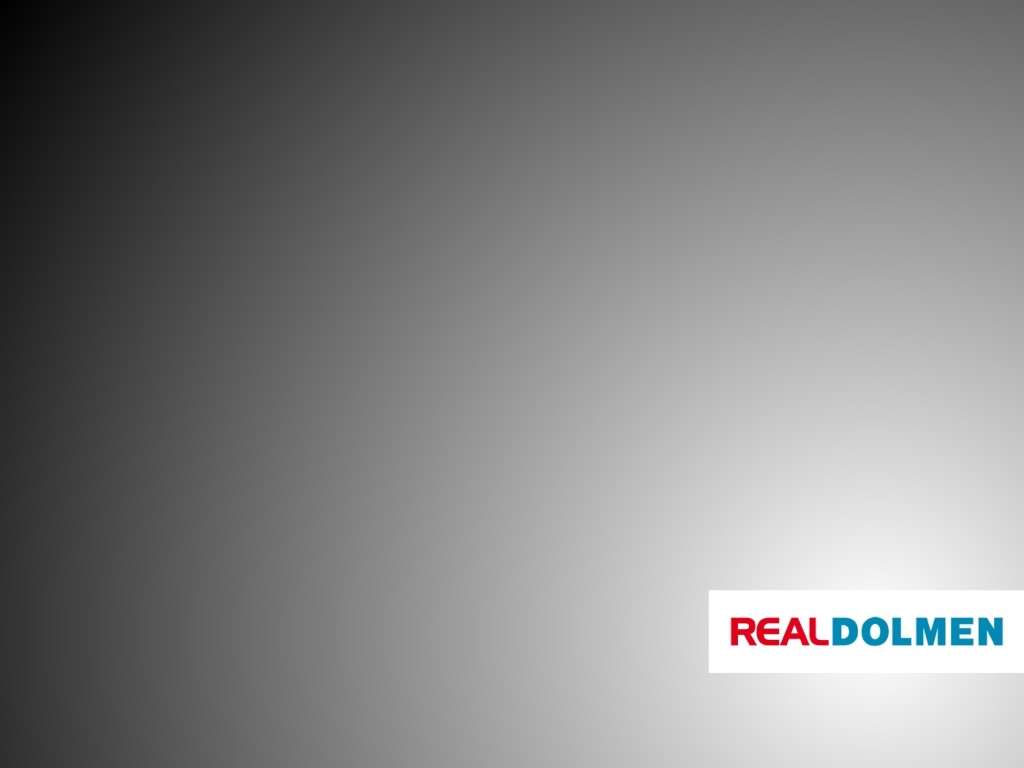 Thank You
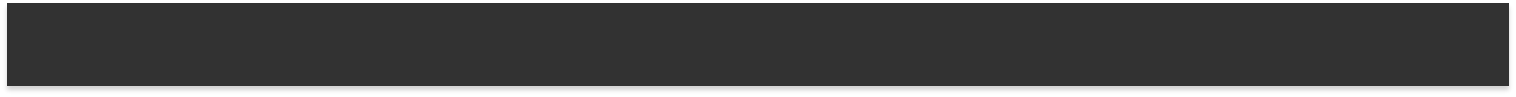 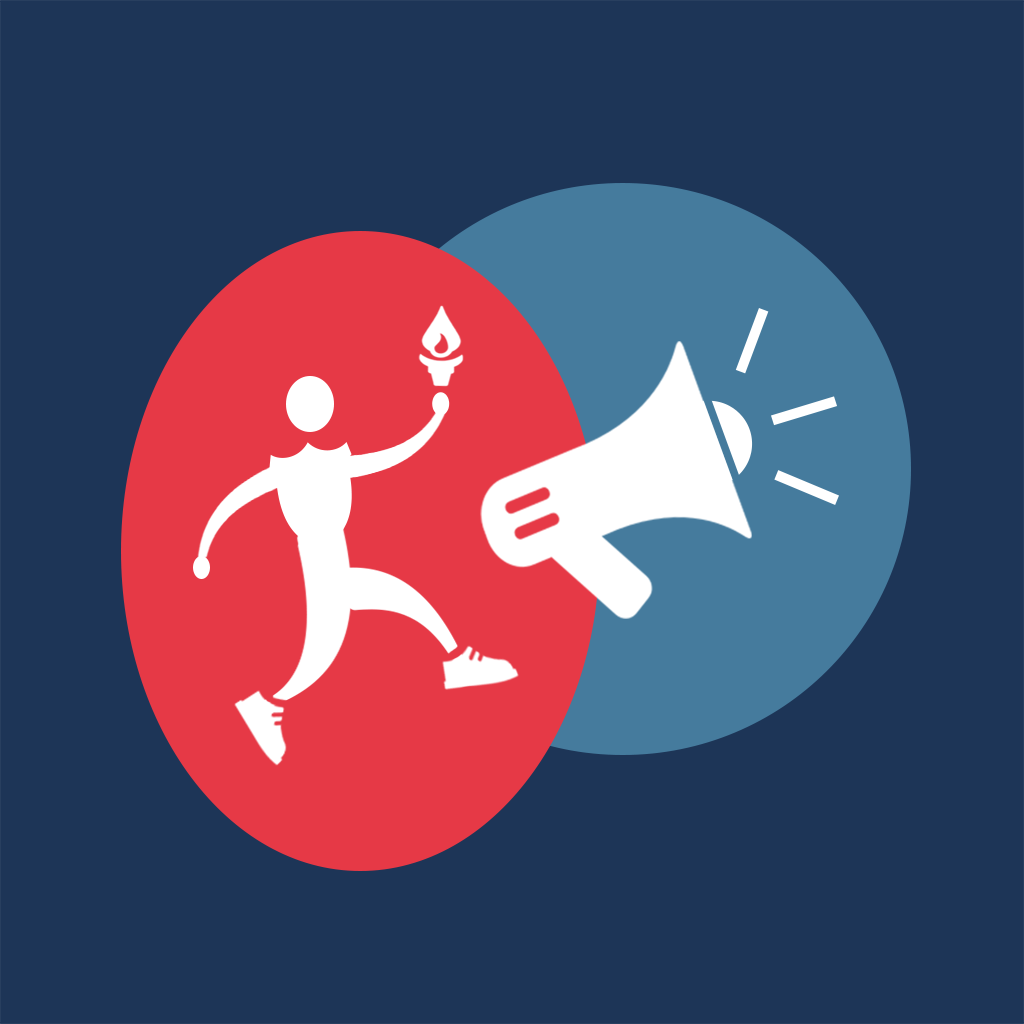